Ішкі аудиттің қызметі, пәні, тәсілдері
Дәріс жоспары:
1. Аудит функциялары мен объектілері, пәні
2. Аудит постулаттары және концепциясы, компоненттері, қағидалары
3. Аудитті жүргізудің объектілік және циклдік тәсілдері
Аудит функциялары мен объектілері, пәні
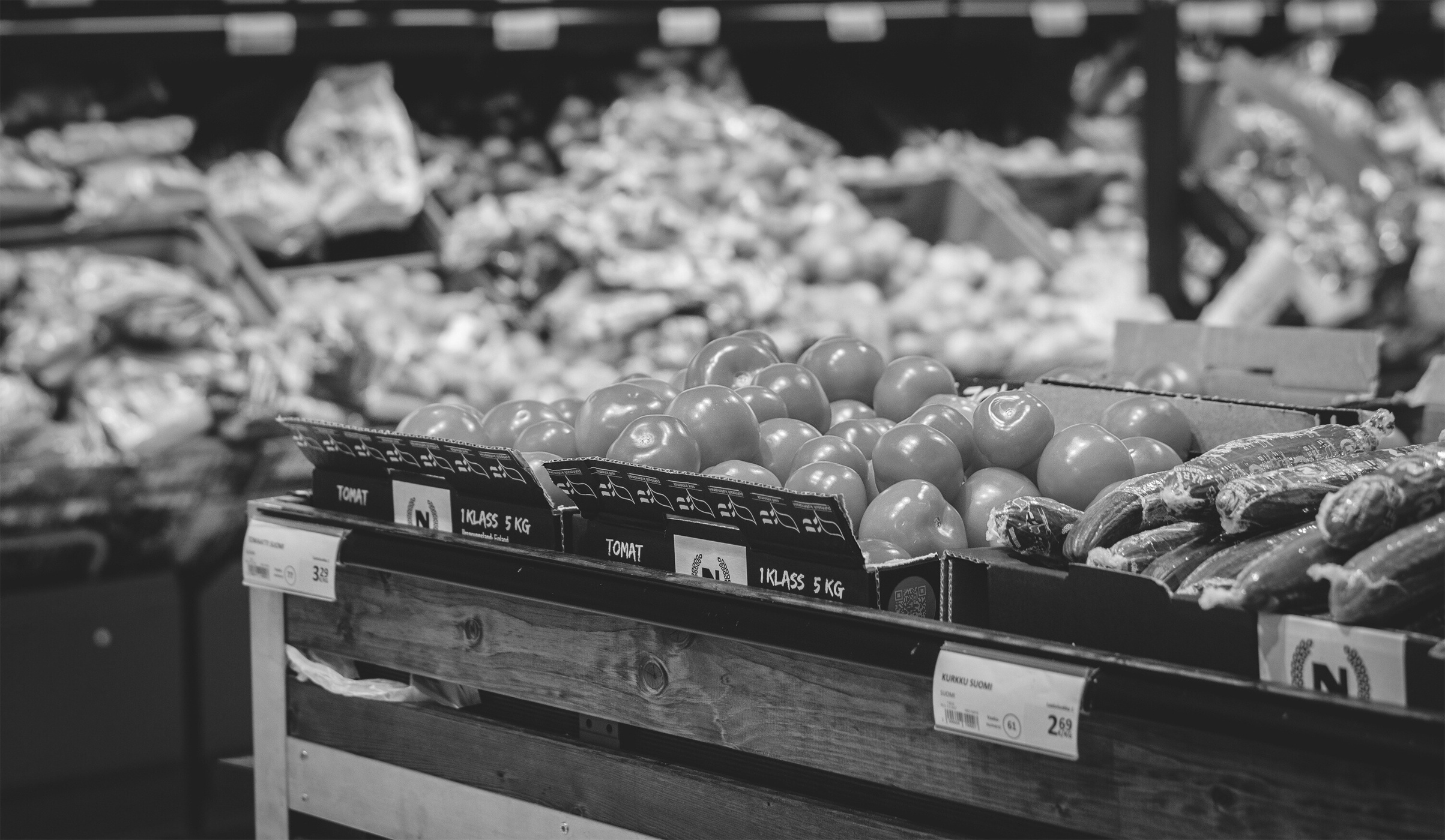 Егер аудит объекті бухгалтерлік есеп болса, онда аудит мақсаты барлық кәсіпорындарға мемлекетпен бекітілген заңдылықтарға, жалпы нормаларға, стандарттар мен ережелерге сәйкестігін тексеру болып табылады.
Аудит постулаттары және концепциясы, компоненттері, қағидалары
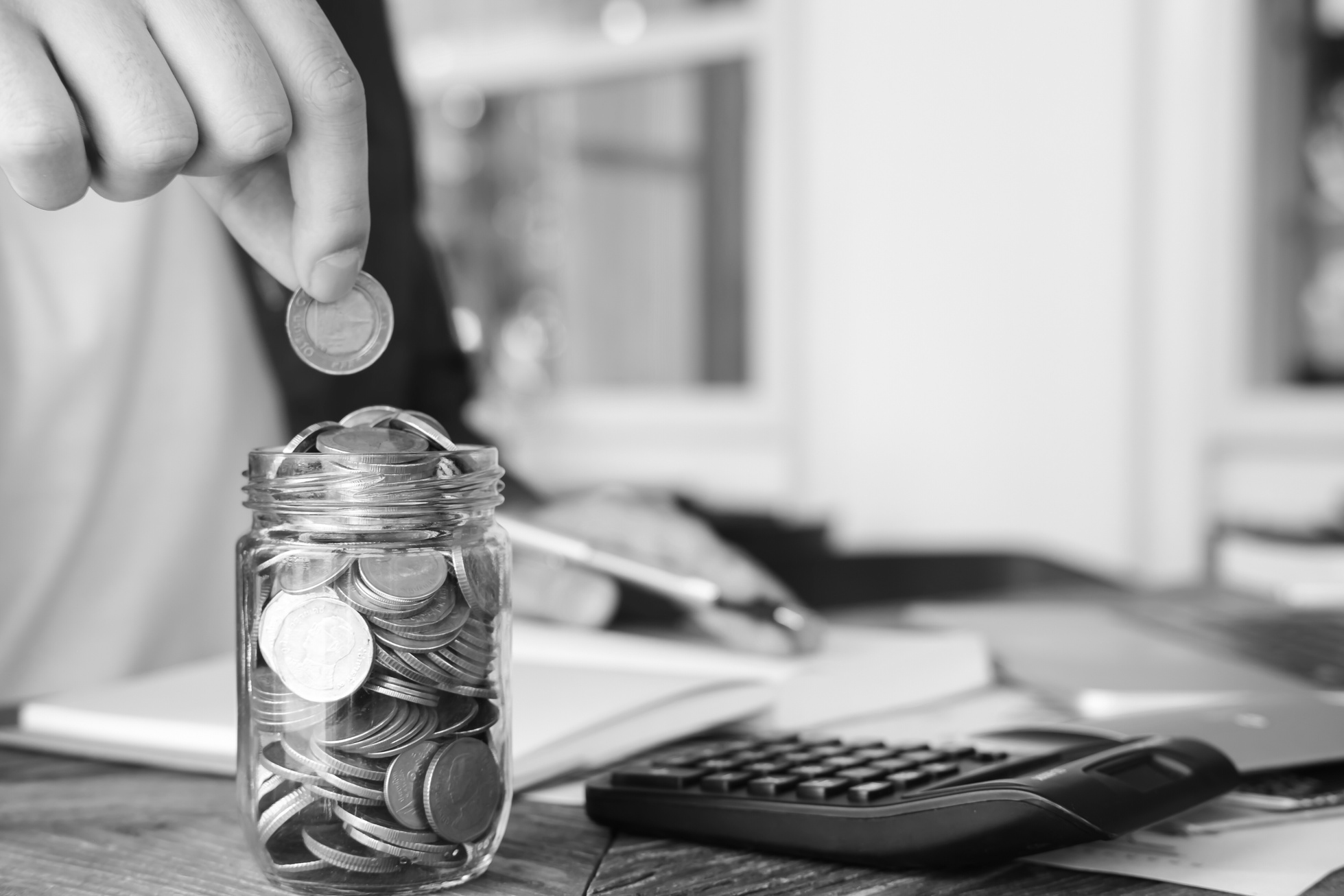 Аудиттің маңызын анықтау шеңберінде олар төмендегідей негізгі компоненттердің  қажеттілігін анықтау қажет.
Объективтік тәсіл кезінде аудит сегменттері бухгалтерлік есеп объектілеріне дәл келеді де шаруашылық   операцияларға  бухгалтерлік есептің жекелеген шоттарына қатысты дәлел алу тұрғысынан тест жүргізіледі.
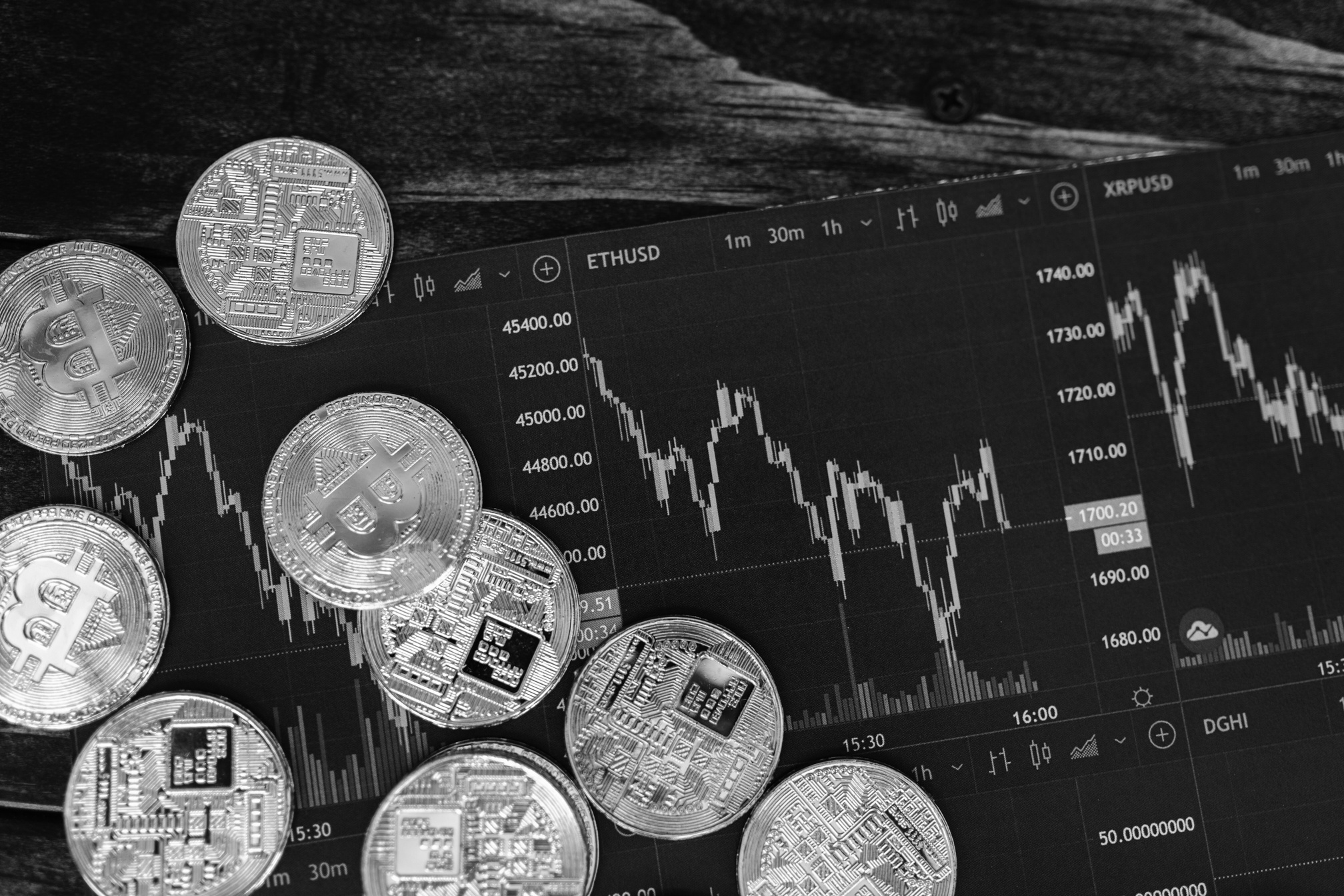 Бақылау сұрақтары
step 03
1.Аудит пәні не, оның қандай объектілері бар?
2.Аудиттің қандай принциптері бар?
3.Аудиттің қандай мақсаттары мен міндеттері бар?
4.Ақпарат дегеніміз не?
5.Басқару деген не?
Назарларыңызға рахмет!